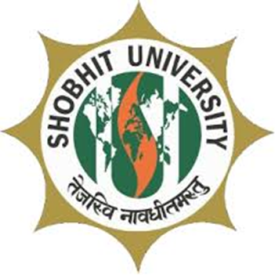 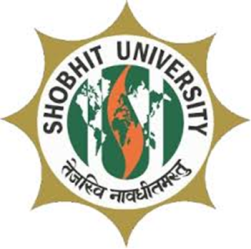 Course - BBA III Semester 
Topic- Revenue
Mr. Adesh Kumar
Assistant Professor, 
SBS&E 
(Shobhit University), Gangoh, India
E-mail: adesh.kumar@shobhituniversity.ac.in
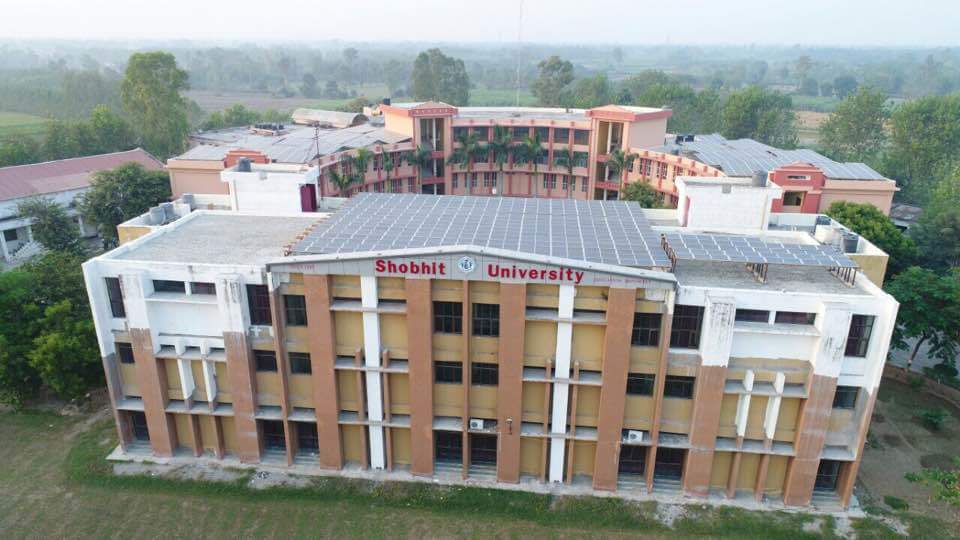 Revenue
Revenue, in economics, the income that a firm receives from the sale of a good or service to its customers. Technically, revenue is calculated by multiplying the price (p) of the good by the quantity produced and sold (q). In algebraic form, revenue (R) is defined as R = p × q.
Relationship between	TR, AR and MR.
Total amount of money value received by a firm or  an industry by selling the goods and services is  known as the revenue.
For example if a firm produce 100 units of  commodity per day and sells it at Rs.20 per unit  then its total revenue is Rs. 2000 per day.
The revenue can be classified into three category  such as ;
Total Revenue (TR).
Average Revenue (AR).
Marginal Revenue (MR).
Each curve have different characteristics for   different market structure.
Here we discuss characteristics of TR, AR and MR  under perfect competitive and monopoly market  structure.
GENERAL CONCEPT OF TR, AR AND MR
A. Total Revenue (TR):
Total sum of money value received from the  sales of various quantities of output of product  produced during a given period of time at certain  price level is known as total revenue of a firm or  an industry for that time period.
It can be obtained by multiplying total output  sold (Q) by the corresponding price (P).
i.e. TR = P × Q
B. Average Revenue (AR):
Per unit revenue of a product is known as average  revenue. We obtain AR by dividing (TR) by the  corresponding quantity sold (Q).

i.e. AR = TR/Q

C. Marginal Revenue (MR):
An additional amount of money received from the  sells of one additional unit of a product or output.

i.e.MR= TRn – TRn-1
Where, TRn is he total revenue obtained from  the sales of nth unit of output and TRn-1 is the  total revenue obtained from the sales of (n-1) th  unit of output.
In other words, marginal revenue is the change  in total revenue due to change in the quantity  sold on the market by one unit.
Total Revenue
In above table total revenue (TR ) is obtained by  multiplying output (Q) and Price (P). When output is  zero TR also zero. TR is Rs. 10, 20, 30, 40 and 50  for the 1, 2, 3, 4 and 5 units of sale respectively,  where price is constant at Rs. 10.
Average Revenue :-
Marginal Revenue in Perfect Competition
In the above table as increase in output sold at  market price TR increases at constant rate . But MR  remains constant i.e. Rs. 10. which is equal to price.
Form above table we conclude that Price, AR and  MR are same i.e. Rs. 10. that means P = AR = MR.